Simple 
Living Centers
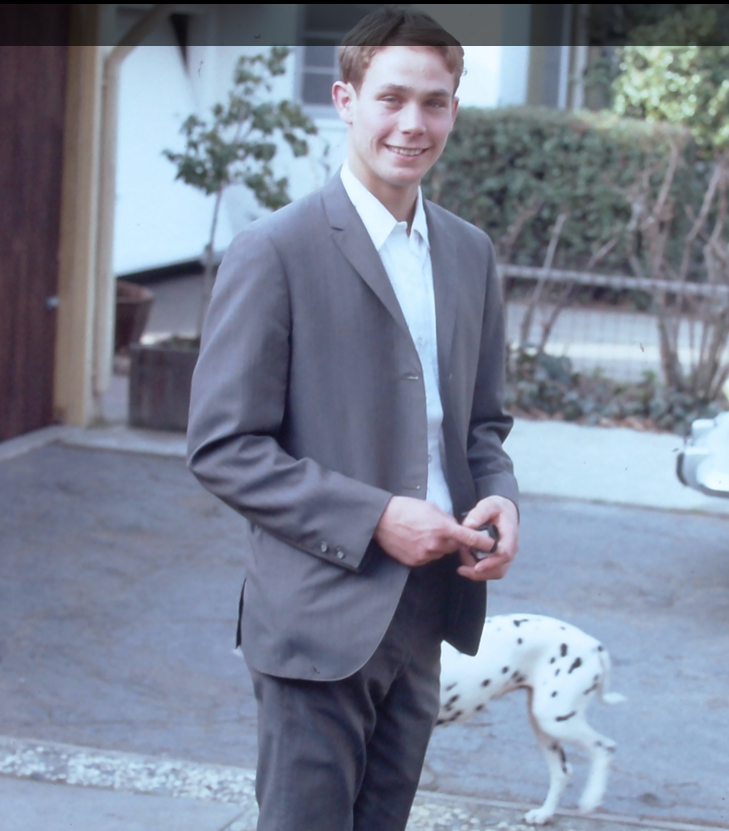 Type to enter a caption.
Simple 
Living Centers
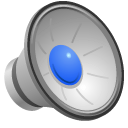 [Speaker Notes: This presentation is for endowed members of the Church, specifically for mothers in teaching their children about health. Why I am doing this will be clarified, it you can be patience in first learning about this introduction. In the year 1999, after finishing graduate work at BYU in Educational Leadership, I was operating a small private school the Lord inspired me to start.  I sought the Lord’s will regarding what curriculum I was to teach at the Alta Vista Education Center. While many private schools claimed to have an LDS curriculum, in studying Church History, I saw no authorized LDS curriculum for private schools, and did not feel comfortable using the claim of being an LDS to educate students about our school. I did however receive an answer. The impression came to develop a curriculum, taught with the hand, that would help mothers prepare their children for the temple. It was to a curriculum about health. My response to that impression was that is the Church’s stewardship, not mine., and I set the impression aside, until I learned how it made sense about ten years later. Let me explain on the next slide.]
Simple 
Living Centers
[Speaker Notes: In 2010, Joseph and Emma Smith and multitudes of those of chinese ancestors came to me- witnessing to me of this work regarding our health. I was told by the spirit to travel to California from Utah, I was told to names of latter-day organizations the Lord was going to bring to the earth and that he wanted endowed women to start help start. One name was Simple Living Centers, and the other as Habitat for Health. I had learned this movement would help feed entire nations as the economic systems of the world fell apart.  About 6 years after this event, Iearned of a latter-day work foreseen and spoken of in Church history of a work that would come to the earth before the second coming. It was the political Kingdom of God that Joseph once organized just as he was receiving the endowment in Nauvoo.]
Simple 
Living Centers
The great secret
[Speaker Notes: Joseph came to me completing you might say the clarity of the three Kingdoms of God. It would be taught with the hand. I was told they would be parallel efforts to the Church in the last days, but separate from it, for reasons of agency and for reasons of testing the Saints. The Political Kingdom of God would be symbolically taught on the left hand. Parallel to that,  I learned in 2015, the Kingdom of God within each of us is in the center or seven centers of life within us represented with the seventh finger, and the Church was to be  taught as the right hand, parallel to the left hand.]
Simple 
Living Centers
God once was 
                                        as man is now.
[Speaker Notes: The seven centers of life, or Simple Living Centers were in God, as they are in man, or each of us. Learning how our temple works with regard to our health, was a stewardship of the :Political Kingdom of God, and the Kingdom of God within each of us. This healthy related vision was not the primary stewardship of the Church. We and our ancestors each have unique histories and we might say genetics, and the Lord was bringing forth an organization to fulfill this vision needed prior to the second coming. I learned I was type of the David spoke of in Ezekiel 34, and that I had a work to do on the earth. In the temple many many witnesses came to me regarding the simple fiscal model for this organization and how two small token donations would be used to develop a local fiscal system for producing food and helping those in need. In addition, I had visitations from John who wrote the Book of Revelation, from Hyrum Smith and from the Savior himself regarding his work. I solemnly testify of this reality, and encourage you to consider this work as you attend the temple, and seek to improve the health of your families.]
Simple 
Living Centers
Just what is the nature of God 

                             and the divinity within man

How are we like God in this mortal realm?
Simple 
Living Centers
Added revelation has come
regarding the nature of God and how it relates to our health.
[Speaker Notes: In 2010, three months after I received this revelation, I was given a blessing and told President Monson would help me. I sent my story to him of the visit of Joseph and Emma and so many others. While he did not return my letter, three months later the First Presidency release the minutes of the Political Kingdom of God for publication. These records were kept in the possession of the First Presidency since Joseph’s time.]
Simple 
Living Centers
Who did this come to? 
Did it come to our Prophet- President Nelson?
[Speaker Notes: In 2010, three months after I received this revelation, I was given a blessing and told President Monson would help me. I sent my story to him of the visit of Joseph and Emma and so many others. While he did not return my letter, three months later the First Presidency release the minutes of the Political Kingdom of God for publication. These records were kept in the possession of the First Presidency since Joseph’s time.]
Simple 
Living Centers
This understanding started to be unfolded to me  in the year 2000. Keys were revealed to understanding our health, the work of Elijah…and how they all come together into one.
[Speaker Notes: In 2010, three months after I received this revelation, I was given a blessing and told President Monson would help me. I sent my story to him of the visit of Joseph and Emma and so many others. While he did not return my letter, three months later the First Presidency release the minutes of the Political Kingdom of God for publication. These records were kept in the possession of the First Presidency since Joseph’s time.]
Simple 
Living Centers


Simple 
Living Centers
Simple Living Centers are 

Key to understanding the political Kingdom of God

Key to understanding the Kingdom of God within each of us and key to the fulness and the Church of the Firstborn.
They are key to the work of Elijah and our journey in living a healthy joy filled life for ourselves and generations to come.
Simple 
Living Centers


Simple 
Living Centers
Key to understanding how all things 
come into one
Simple 
Living Centers


Simple 
Living Centers
The Prophet Joseph and others told of a separate work foreseen to come in the last days prior to the second coming
Simple 
Living Centers


Simple 
Living Centers
A work to bring the east and west together

A work to bring the spirit and body together

A work to bring forth a higher level of revelation and trust in God. Trust needed in these times.
Simple 
Living Centers


Simple 
Living Centers
In the minutes of the Political Kingdom of God, released in 2010 for publication, Joseph spoke of a LIVING CONSTITUTION 
within each of us and in Joseph’s day they 
(and perhaps the entire culture in and out of the Church) 
could not understand such an idea.
Simple 
Living Centers


Simple 
Living Centers
Elder Bednar has given hints 
in his October 2018 conference talk on 
All things coming together into one
Simple 
Living Centers


Simple 
Living Centers
President Nelson has been given hints of this 
by the Lord 
with the surprise announcement 
of the 7th temple announced that day….
to be in India
an area where Chakras or we say 
Simple Living Centers were commonly 
accepted.
Simple 
Living Centers


Simple 
Living Centers
The term Chakra appears to first emerge within the Vedas, the most authoritative Hindu text, though not precisely in the sense of psychic energy centers, rather as chakravartin or the king who "turns the wheel of his empire" in all directions from a center, representing his influence and power.[17] The iconography popular in representing the Chakras, states White, trace back to the five symbols of yajna, the Vedic fire altar: "square, circle, triangle, half moon and dumpling".[18]
Simple 
Living Centers


Simple 
Living Centers
It is necessary
for our faith to be tested and for our lessons to be learned —
that the Church 
not speak directly of these keys.
Simple 
Living Centers


Simple 
Living Centers
This Living Constitution or our spiritual anatomy 
is key 
to our nature
and the nature of God.
Simple 
Living Centers


Simple 
Living Centers
The kingdom within was symbolically taught 

by Joseph for those who have eyes to see.

It was sacred or secret in that 

we each need to discover how it works

through our own experience and journey to 

a higher - more exalted way of life.
This presentation in not parents to show youth, but for parents to return to a simple language of life.

Perhaps unknowingly  we have adopted a lower  or more corrupt complex language that blocks us from receiving or being open to what we need.

There is a higher way. There is a divine nature within each of us.
Simple 
Living Centers
Simple 
Living Centers
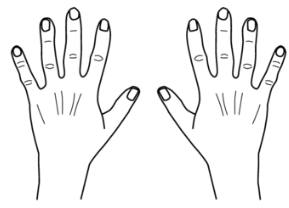 These slides are for parents to teach their children, -typically mothers or those in mother roles-
Simple 
Living Centers
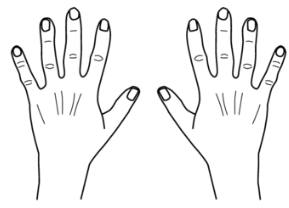 The visual aid for doing this is your hands. This is not intended to be taught with these slides - but through our everyday language with ourselves, with God,  and with our children. Discover how the heavens speak this simple language.
Key words for a higher way of life
Simple 
Living Centers
With these hands - instructive
dreams come often 
come to help us
carry out this work. 

There is a way to communicate 
       with those of other cultures.
           A simple sign language.

 The hand is a simple reminder
             of the plan of life.- a more 
                exalted way of life
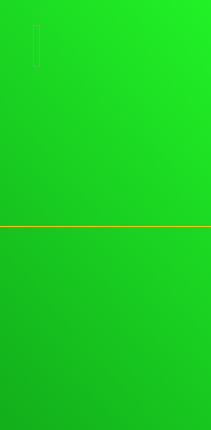 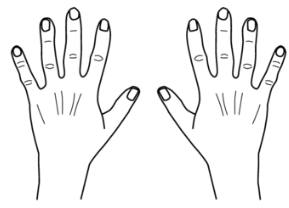 Health
Centers
Education
for
Living
Health
Work
Habitat
Your
Simple
Family
Find
Trust
Inside-outside
Joy
Peace
Charity
Simple 
Living Centers
are for uniting our body and our spirit

common sense keys to health . .

almost lost in today’s world…

Connecting to the universe and earth 

where all we need comes.
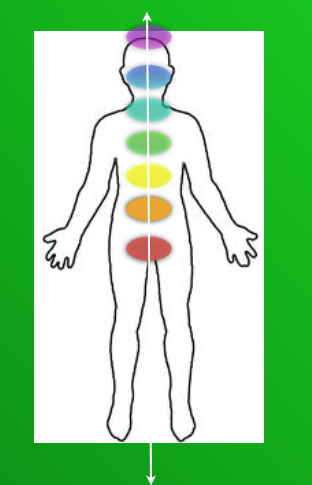 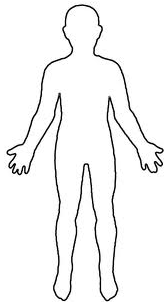 Simple 
Living Centers
We are here to have Joy….
Simple 
Living Centers
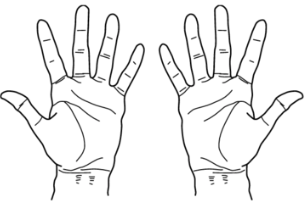 Parenting 
starts with Love
Simple 
Living Centers
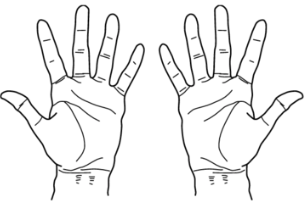 When we ask… parents can receive pure love 
or charity for their children - divinely directed love.
[Speaker Notes: Welcome ,,,some will consider us a sister organization to Habitat for Humanity. 
They build homes, we bring health to homes and communities. but we really do so much more.
Let me tell you our story...]
Simple 
Living Centers
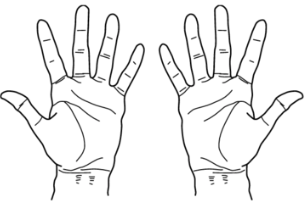 When that power comes to their hearts
peace is felt
[Speaker Notes: Welcome ,,,some will consider us a sister organization to Habitat for Humanity. 
They build homes, we bring health to homes and communities. but we really do so much more.
Let me tell you our story...]
Simple 
Living Centers
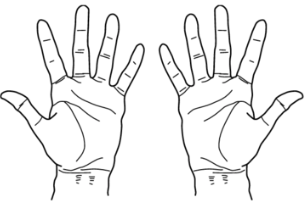 Joy is felt  
within children and parents
Simple 
Living Centers
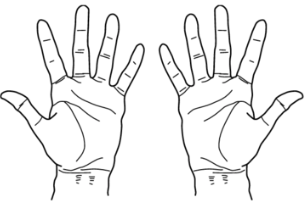 From peace and joy-
come inner feelings of 
TRUST
[Speaker Notes: Welcome ,,,some will consider us a sister organization to Habitat for Humanity. 
They build homes, we bring health to homes and communities. but we really do so much more.
Let me tell you our story...]
Simple 
Living Centers
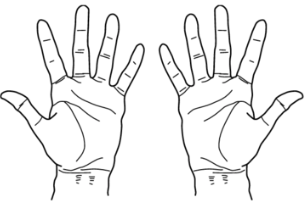 Trust or bonds 
that seal or bind us together
 in a higher pure 
lasting 
love
Simple 
Living Centers
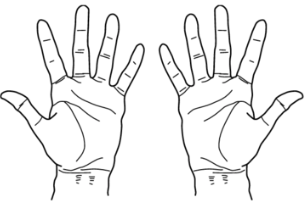 Sometimes it helps to see the 
the opposite
[Speaker Notes: Welcome ,,,some will consider us a sister organization to Habitat for Humanity. 
They build homes, we bring health to homes and communities. but we really do so much more.
Let me tell you our story...]
Simple 
Living Centers
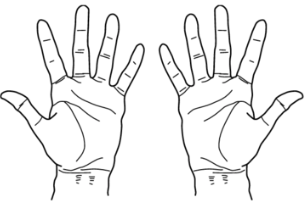 Teaching with force, pressuring with time, manipulation 
and control
[Speaker Notes: Welcome ,,,some will consider us a sister organization to Habitat for Humanity. 
They build homes, we bring health to homes and communities. but we really do so much more.
Let me tell you our story...]
Simple 
Living Centers
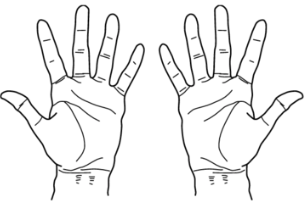 Or helping our children learn
 to make choices - within themselves
to learn when guided by the love we receive 
from their first parents - God.
[Speaker Notes: Welcome ,,,some will consider us a sister organization to Habitat for Humanity. 
They build homes, we bring health to homes and communities. but we really do so much more.
Let me tell you our story...]
Simple 
Living Centers
Receiving pure love leads 
to peace within for teachers 
and learners
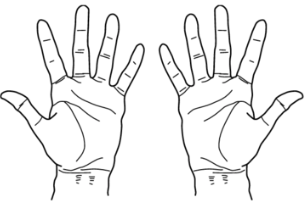 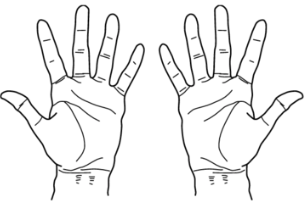 Force leads to stress or anxiety  -
 perhaps anger
within teachers and learners
Simple 
Living Centers
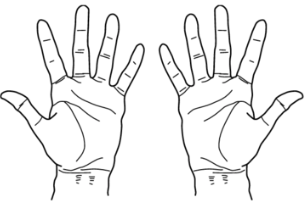 Force leads to stress or anxiety 
within teachers and 
often students pick that feeling up
[Speaker Notes: Welcome ,,,some will consider us a sister organization to Habitat for Humanity. 
They build homes, we bring health to homes and communities. but we really do so much more.
Let me tell you our story...]
Simple 
Living Centers
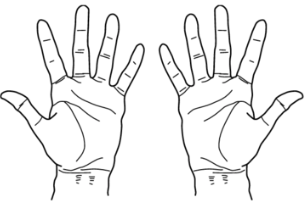 Or we can follow the path of helping 
our children learn
 to make choices - within themselves
[Speaker Notes: Welcome ,,,some will consider us a sister organization to Habitat for Humanity. 
They build homes, we bring health to homes and communities. but we really do so much more.
Let me tell you our story...]
Simple 
Living Centers
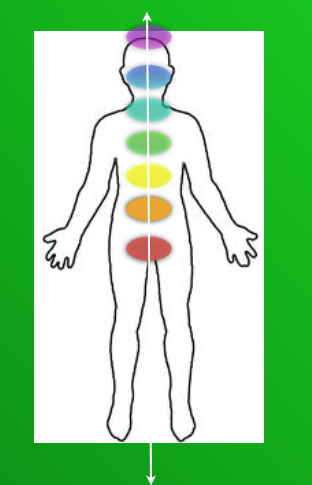 The great secret is now made simple
[Speaker Notes: Welcome ,,,some will consider us a sister organization to Habitat for Humanity. 
They build homes, we bring health to homes and communities. but we really do so much more.
Let me tell you our story...]
Simple 
Living Centers
Teaching with the hand
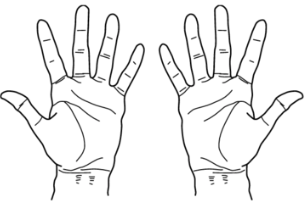 [Speaker Notes: Welcome ,,,some will consider us a sister organization to Habitat for Humanity. 
They build homes, we bring health to homes and communities. but we really do so much more.
Let me tell you our story...]
Simple 
Living Centers
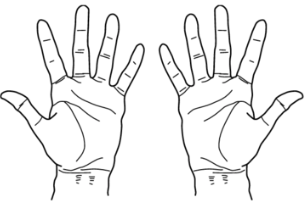 Simple
[Speaker Notes: Welcome ,,,some will consider us a sister organization to Habitat for Humanity. 
They build homes, we bring health to homes and communities. but we really do so much more.
Let me tell you our story...]
Simple 
Living Centers
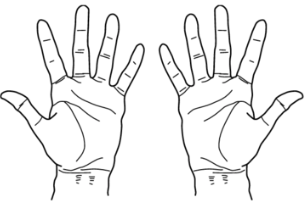 Living
Simple
[Speaker Notes: Welcome ,,,some will consider us a sister organization to Habitat for Humanity. 
They build homes, we bring health to homes and communities. but we really do so much more.
Let me tell you our story...]
Simple 
Living Centers
Centers
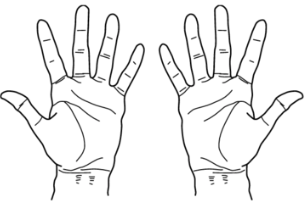 Living
Simple
[Speaker Notes: Welcome ,,,some will consider us a sister organization to Habitat for Humanity. 
They build homes, we bring health to homes and communities. but we really do so much more.
Let me tell you our story...]
Simple 
Living Centers
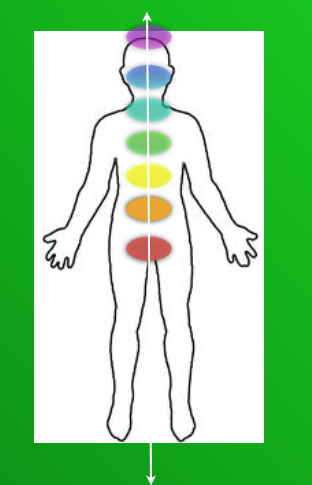 3
2
4
7
5
Centers
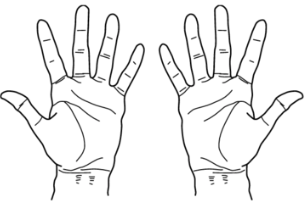 1
Living
6
Simple
[Speaker Notes: Welcome ,,,some will consider us a sister organization to Habitat for Humanity. 
They build homes, we bring health to homes and communities. but we really do so much more.
Let me tell you our story...]
Simple 
Living Centers
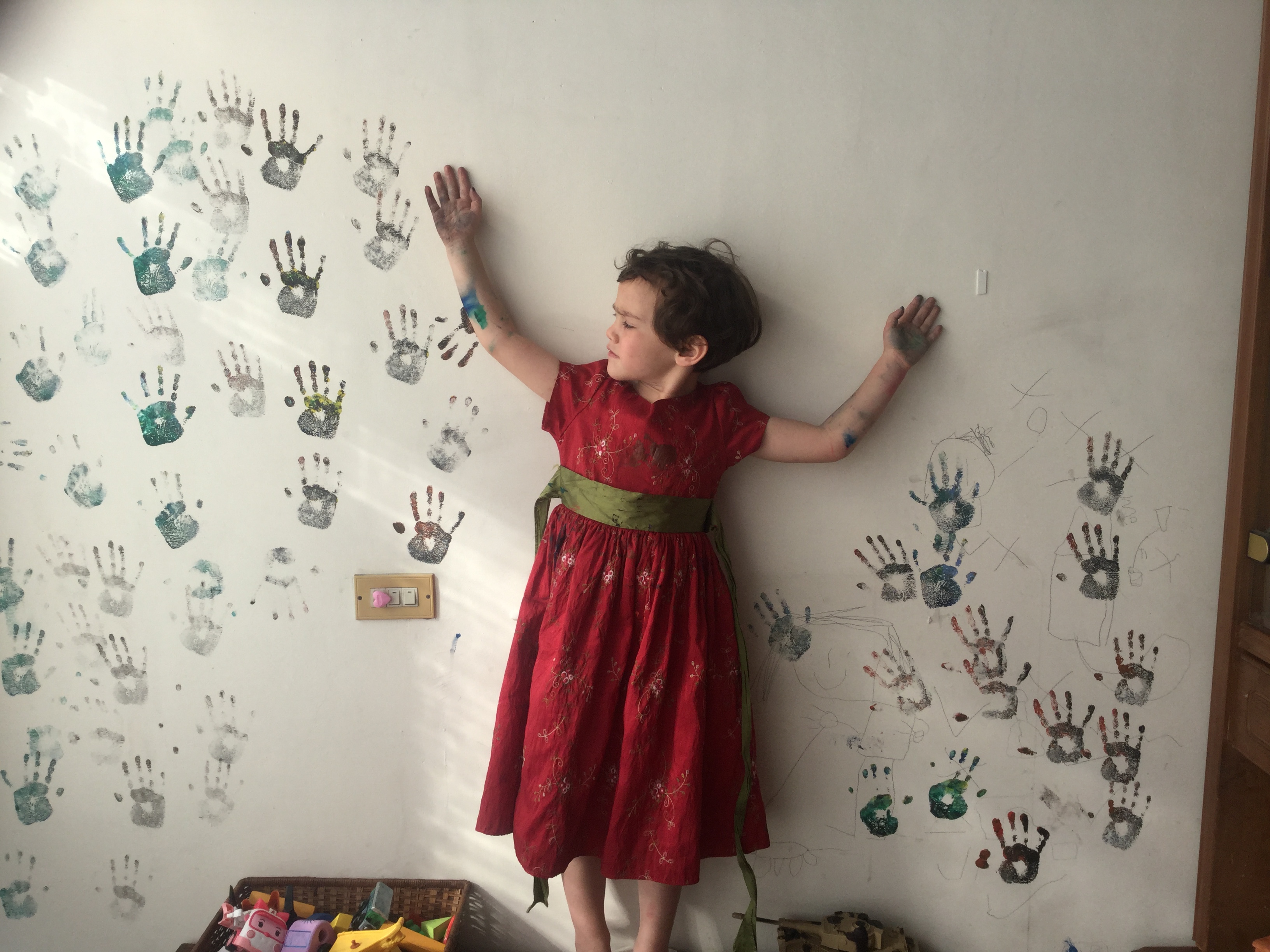 So  many choices on each side of us.
[Speaker Notes: Welcome ,,,some will consider us a sister organization to Habitat for Humanity. 
They build homes, we bring health to homes and communities. but we really do so much more.
Let me tell you our story...]
Simple 
Living Centers
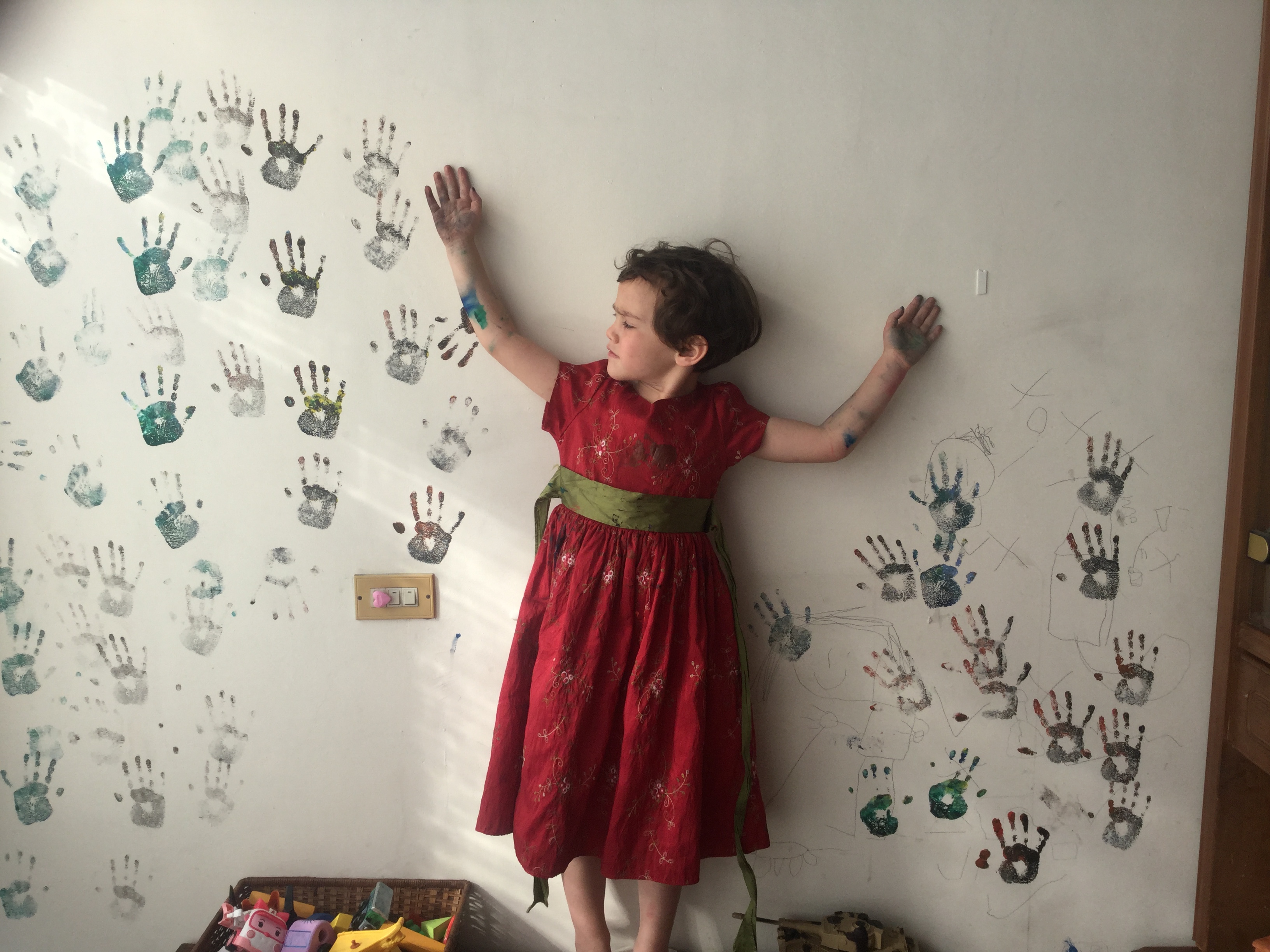 So  many choices on each side of us.
[Speaker Notes: Welcome ,,,some will consider us a sister organization to Habitat for Humanity. 
They build homes, we bring health to homes and communities. but we really do so much more.
Let me tell you our story...]
Simple 
Living Centers
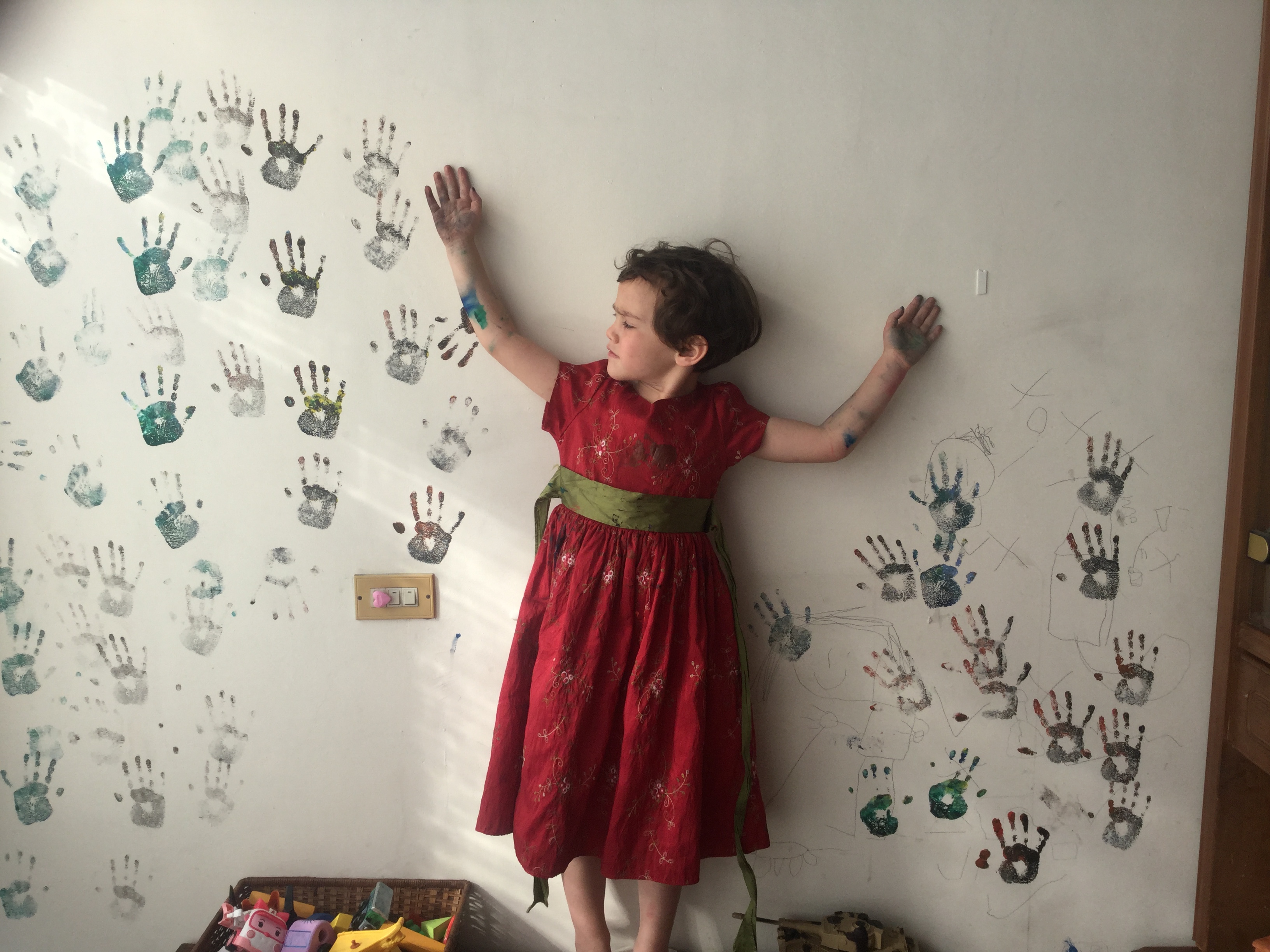 Education means to bring forth from within.
[Speaker Notes: Welcome ,,,some will consider us a sister organization to Habitat for Humanity. 
They build homes, we bring health to homes and communities. but we really do so much more.
Let me tell you our story...]
Simple Living 
Centers
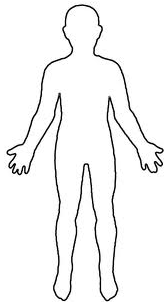 Our souls can know. We are each given a path to discovering 
seven simple living centers inside of us.
Beginning
[Speaker Notes: Welcome ,,,some will consider us a sister organization to Habitat for Humanity. 
They build homes, we bring health to homes and communities. but we really do so much more.
Let me tell you our story...]
Simple Living 
Centers
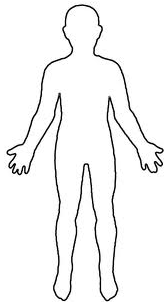 They are like climbing a ladder of trust, 
a path to becoming all we can become.
Beginning
[Speaker Notes: Welcome ,,,some will consider us a sister organization to Habitat for Humanity. 
They build homes, we bring health to homes and communities. but we really do so much more.
Let me tell you our story...]
Simple Living 
Centers
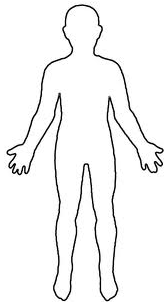 We can learn how to listen and discover a higher way of life.
Beginning
[Speaker Notes: Welcome ,,,some will consider us a sister organization to Habitat for Humanity. 
They build homes, we bring health to homes and communities. but we really do so much more.
Let me tell you our story...]
Simple Living 
Centers
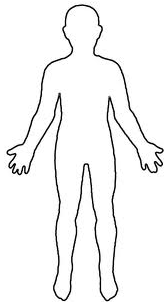 We progress as we learn by asking honest questions?
Beginning
[Speaker Notes: Welcome ,,,some will consider us a sister organization to Habitat for Humanity. 
They build homes, we bring health to homes and communities. but we really do so much more.
Let me tell you our story...]
Simple Living 
Centers
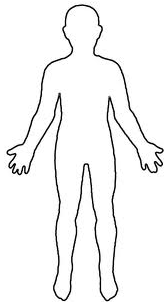 What is an honest question?
Beginning
[Speaker Notes: Welcome ,,,some will consider us a sister organization to Habitat for Humanity. 
They build homes, we bring health to homes and communities. but we really do so much more.
Let me tell you our story...]
Simple Living 
Centers
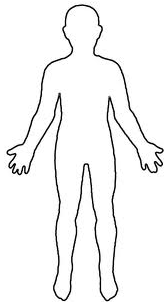 It is learning to talk with God about how we really feel.- 
our true desires… 
good or bad as they may be.
Beginning
[Speaker Notes: Welcome ,,,some will consider us a sister organization to Habitat for Humanity. 
They build homes, we bring health to homes and communities. but we really do so much more.
Let me tell you our story...]
Simple Living 
Centers
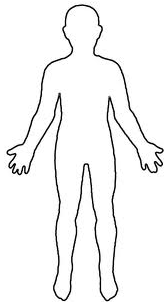 He will answer us… in a language the respects our agency.
Beginning
[Speaker Notes: Welcome ,,,some will consider us a sister organization to Habitat for Humanity. 
They build homes, we bring health to homes and communities. but we really do so much more.
Let me tell you our story...]
Simple Living 
Centers
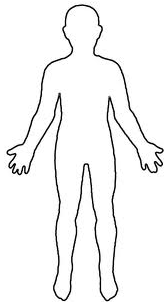 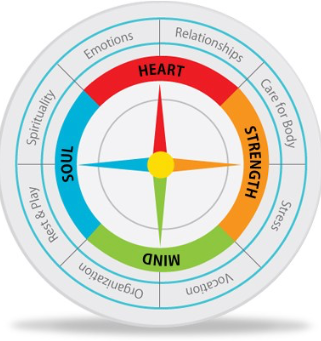 We may have feelings in one or more of our Simple Living Centers
We may have dreams about our hands..
We may 
find each center of life  can be like a compass - guiding us,
[Speaker Notes: Welcome ,,,some will consider us a sister organization to Habitat for Humanity. 
They build homes, we bring health to homes and communities. but we really do so much more.
Let me tell you our story...]
Simple Living 
Centers
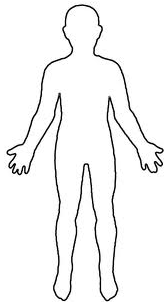 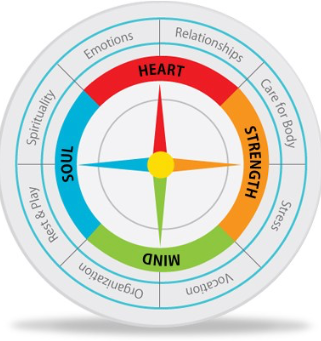 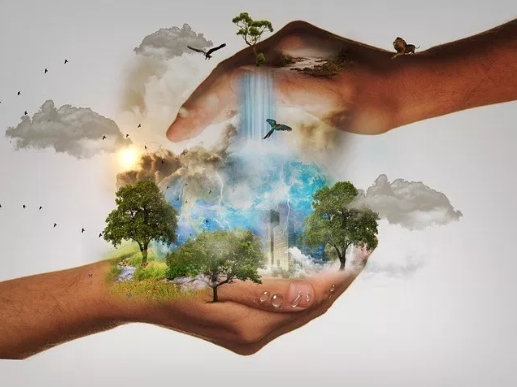 or a way or connection to the heavens and earth.
[Speaker Notes: Welcome ,,,some will consider us a sister organization to Habitat for Humanity. 
They build homes, we bring health to homes and communities. but we really do so much more.
Let me tell you our story...]
Seven  Living Centers
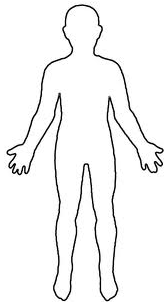 Our centers of life are in one of three conditions 
each moment of each day.
[Speaker Notes: Welcome ,,,some will consider us a sister organization to Habitat for Humanity. 
They build homes, we bring health to homes and communities. but we really do so much more.
Let me tell you our story...]
Simple Living Centers
7 Living Centers
leading to life or
 the living waters
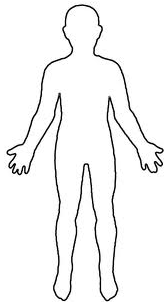 stress, fear 
or anger
feelings shut down 
or turned off
balanced- centered
 in 
peace or faith
Understanding these centers of our spiritual anatomy or our living constitution can entirely shift how we view our health, change our language, our connections with others, and our life journey. We can make simple choices that keep us centered in faith,  learning  and the connection with we need.
Beginning
[Speaker Notes: Welcome ,,,some will consider us a sister organization to Habitat for Humanity. 
They build homes, we bring health to homes and communities. but we really do so much more.
Let me tell you our story...]
Seven  Living Centers
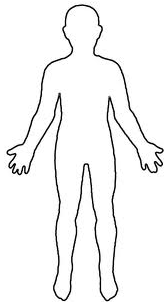 Sometimes we feel all over the place 
- sick - afraid - or maybe nothing at all.
Outline
Next
Previous
Explore
Back
Beginning
[Speaker Notes: Welcome ,,,some will consider us a sister organization to Habitat for Humanity. 
They build homes, we bring health to homes and communities. but we really do so much more.
Let me tell you our story...]
Seven  Living Centers
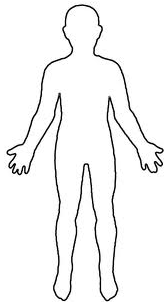 We can learn how to make choices 
and receive from the heavens or earth ways to keep centered in LIFE.
Outline
Next
Previous
Explore
Back
Beginning
[Speaker Notes: Welcome ,,,some will consider us a sister organization to Habitat for Humanity. 
They build homes, we bring health to homes and communities. but we really do so much more.
Let me tell you our story...]
Seven  Living Centers
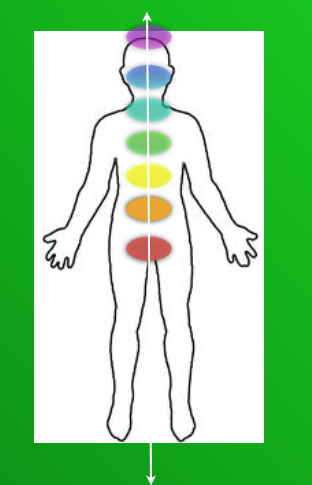 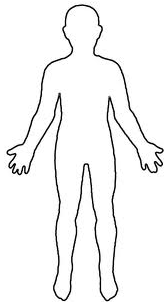 We may be centered in peace. …
-awakened to some form of learning, health, joy, love, or life.
Outline
Next
Previous
Explore
Back
Beginning
[Speaker Notes: Welcome ,,,some will consider us a sister organization to Habitat for Humanity. 
They build homes, we bring health to homes and communities. but we really do so much more.
Let me tell you our story...]
Seven  Living Centers
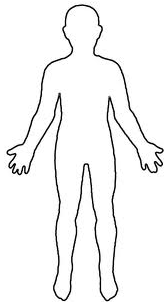 Or we may choose to be in anger, blame or some form of fear.
Outline
Next
Previous
Explore
Back
Beginning
[Speaker Notes: Welcome ,,,some will consider us a sister organization to Habitat for Humanity. 
They build homes, we bring health to homes and communities. but we really do so much more.
Let me tell you our story...]
Seven  Living Centers
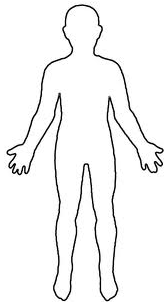 Or we may decide to not care, turn our feelings off, and feel numb or nothing.
Outline
Next
Previous
Explore
Back
Beginning
[Speaker Notes: Welcome ,,,some will consider us a sister organization to Habitat for Humanity. 
They build homes, we bring health to homes and communities. but we really do so much more.
Let me tell you our story...]
Seven  Living Centers
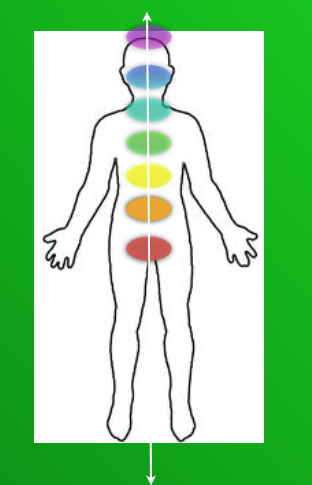 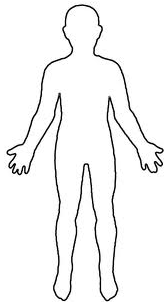 To be awakened
Each center has a test or lesson to learn.
Outline
Next
Previous
Explore
Back
Beginning
[Speaker Notes: Welcome ,,,some will consider us a sister organization to Habitat for Humanity. 
They build homes, we bring health to homes and communities. but we really do so much more.
Let me tell you our story...]
Seven  Living Centers
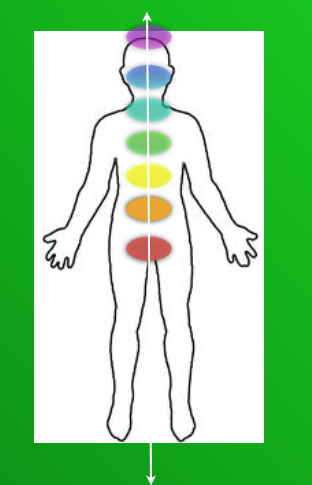 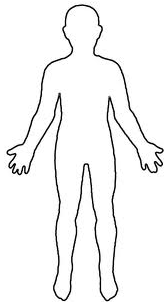 Life is a journey to learn to trust our simple living centers
Outline
Next
Previous
Explore
Back
Beginning
[Speaker Notes: Welcome ,,,some will consider us a sister organization to Habitat for Humanity. 
They build homes, we bring health to homes and communities. but we really do so much more.
Let me tell you our story...]
Seven  Living Centers
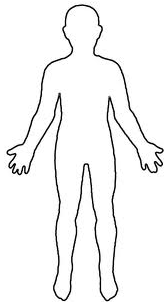 With our choices
We can learn to turn all of our lights on inside us
[Speaker Notes: Welcome ,,,some will consider us a sister organization to Habitat for Humanity. 
They build homes, we bring health to homes and communities. but we really do so much more.
Let me tell you our story...]
Seven  Living Centers
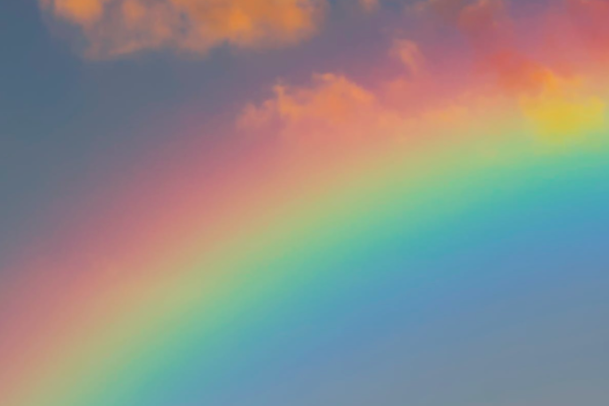 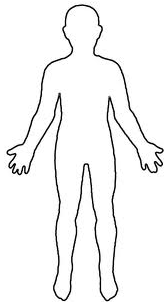 They are like a rainbow
[Speaker Notes: Welcome ,,,some will consider us a sister organization to Habitat for Humanity. 
They build homes, we bring health to homes and communities. but we really do so much more.
Let me tell you our story...]
Seven  Living Centers
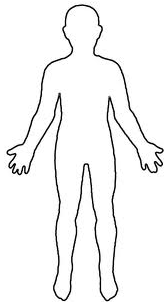 One of our first lessons to learn or questions to ask ourselves is …
Outline
Next
Previous
Explore
Back
Beginning
[Speaker Notes: Welcome ,,,some will consider us a sister organization to Habitat for Humanity. 
They build homes, we bring health to homes and communities. but we really do so much more.
Let me tell you our story...]
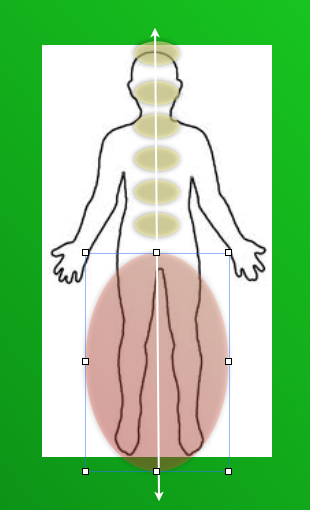 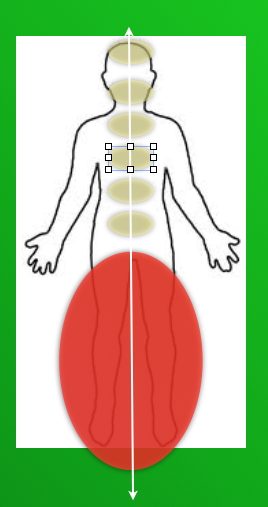 Is my strength from the earth 
from choosing healthy foods and turning the lights on
or following the crowd in fear of being different?
Outline
Next
Previous
Explore
Back
Beginning
[Speaker Notes: Welcome ,,,some will consider us a sister organization to Habitat for Humanity. 
They build homes, we bring health to homes and communities. but we really do so much more.
Let me tell you our story...]
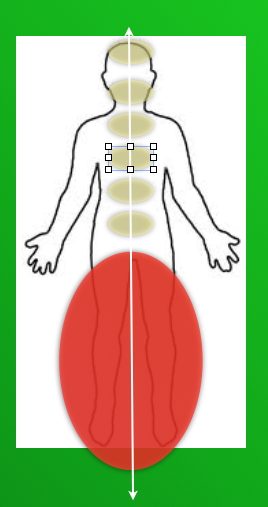 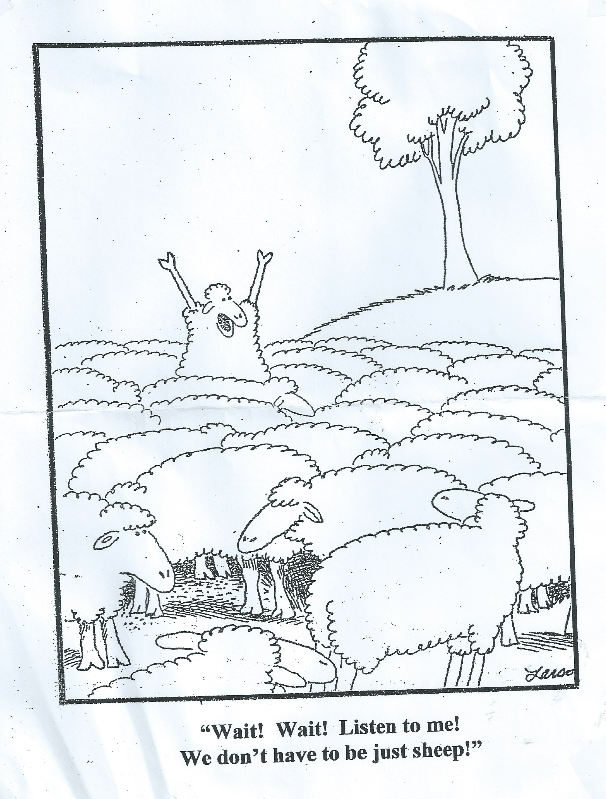 Is my strength from the earth 
from choosing healthy foods and turning the lights on
or following the crowd in fear of being different?
Outline
Next
Previous
Explore
Back
Beginning
[Speaker Notes: Welcome ,,,some will consider us a sister organization to Habitat for Humanity. 
They build homes, we bring health to homes and communities. but we really do so much more.
Let me tell you our story...]
Seven  Living Centers
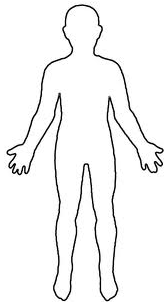 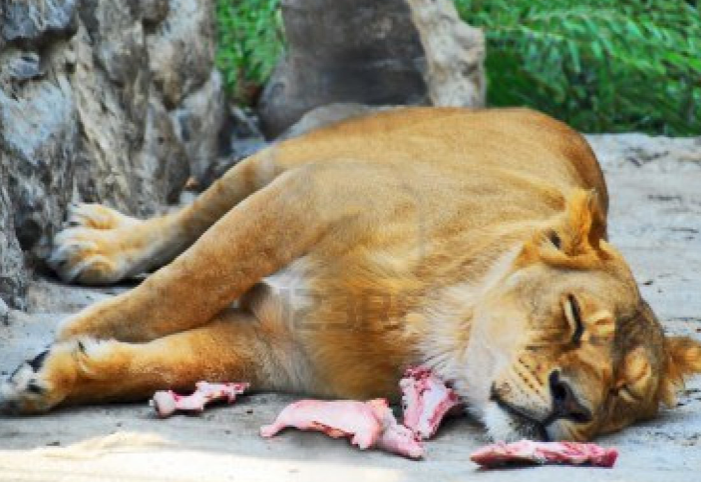 Do I simply not care and turning off my feeling of what I know?
Do our foods make us sleepy?
Outline
Next
Previous
Explore
Back
Beginning
[Speaker Notes: Welcome ,,,some will consider us a sister organization to Habitat for Humanity. 
They build homes, we bring health to homes and communities. but we really do so much more.
Let me tell you our story...]
Seven  Living Centers
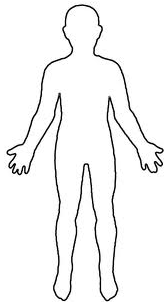 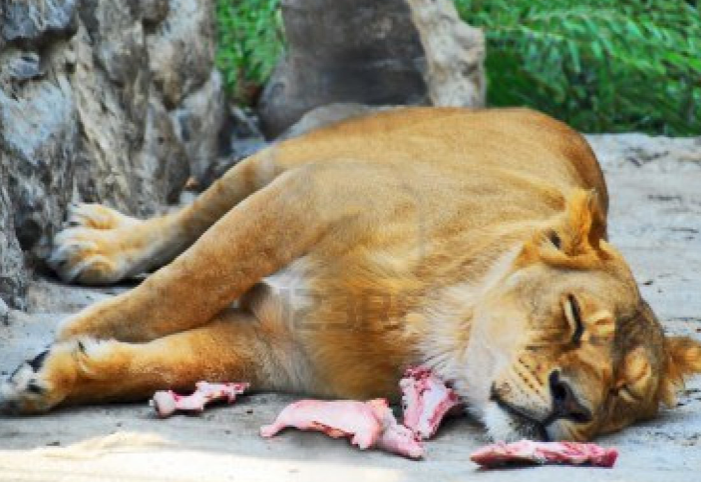 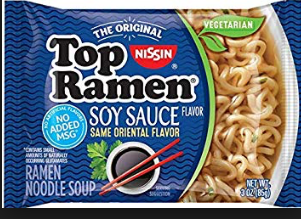 Am I tired of fighting the crowd?
Outline
Next
Previous
Explore
Back
Beginning
[Speaker Notes: Welcome ,,,some will consider us a sister organization to Habitat for Humanity. 
They build homes, we bring health to homes and communities. but we really do so much more.
Let me tell you our story...]
Simple  Living Centers
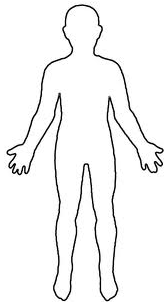 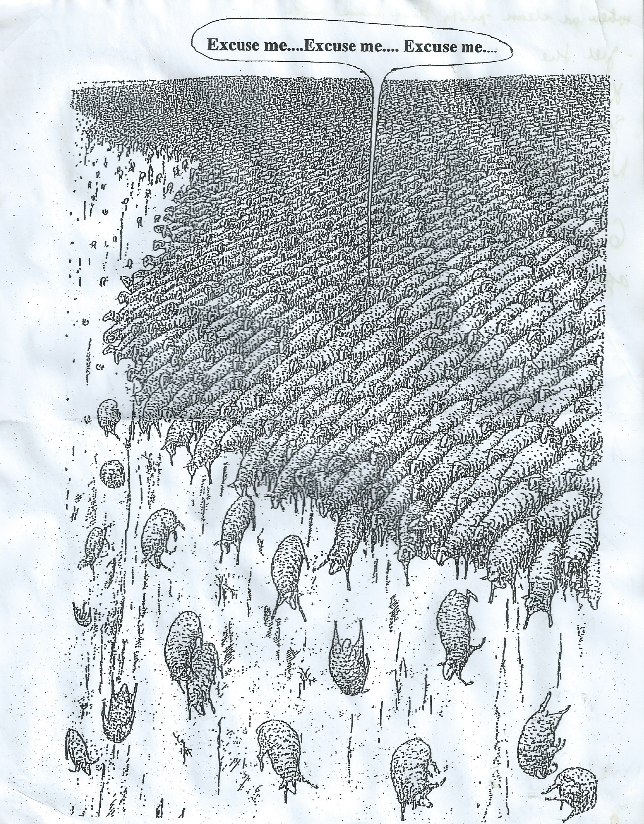 or Stressed.
Outline
Next
Previous
Explore
Back
Beginning
[Speaker Notes: Welcome ,,,some will consider us a sister organization to Habitat for Humanity. 
They build homes, we bring health to homes and communities. but we really do so much more.
Let me tell you our story...]
Seven  Living Centers
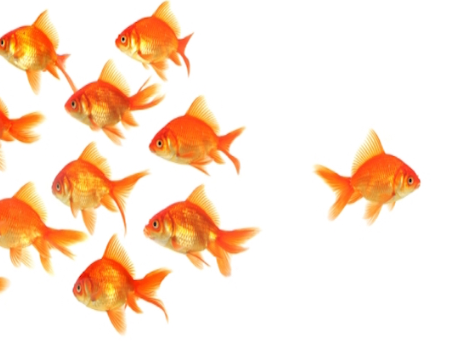 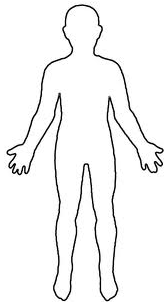 Is there another way?
Outline
Next
Previous
Explore
Back
Beginning
[Speaker Notes: Welcome ,,,some will consider us a sister organization to Habitat for Humanity. 
They build homes, we bring health to homes and communities. but we really do so much more.
Let me tell you our story...]
Seven  Living Centers
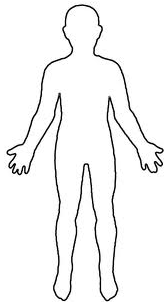 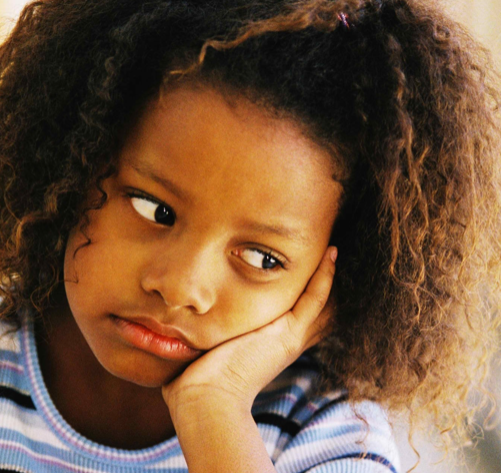 We are in one of three states 
  I DONT CARE
Outline
Next
Previous
Explore
Back
Beginning
[Speaker Notes: Welcome ,,,some will consider us a sister organization to Habitat for Humanity. 
They build homes, we bring health to homes and communities. but we really do so much more.
Let me tell you our story...]
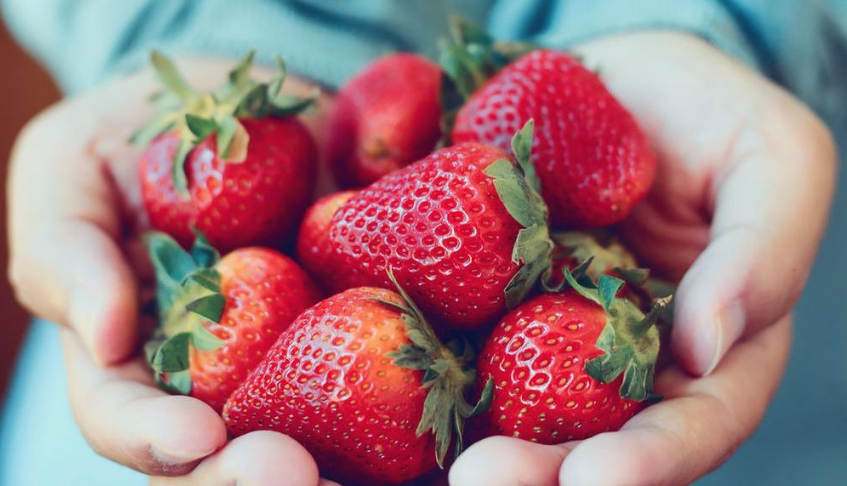 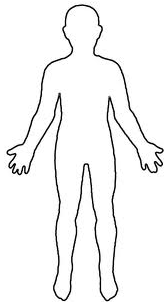 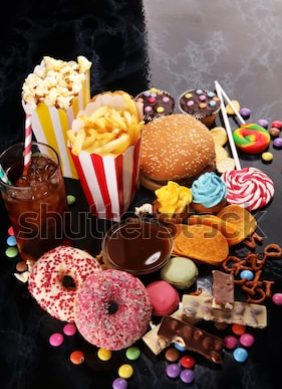 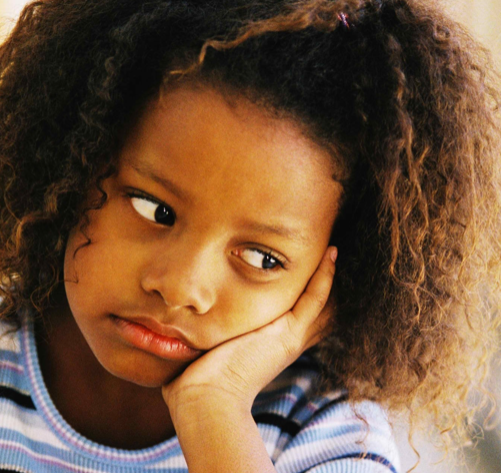 In peace or awakened to listen within to what we need.
Outline
Next
Previous
Explore
Back
Beginning
[Speaker Notes: Welcome ,,,some will consider us a sister organization to Habitat for Humanity. 
They build homes, we bring health to homes and communities. but we really do so much more.
Let me tell you our story...]
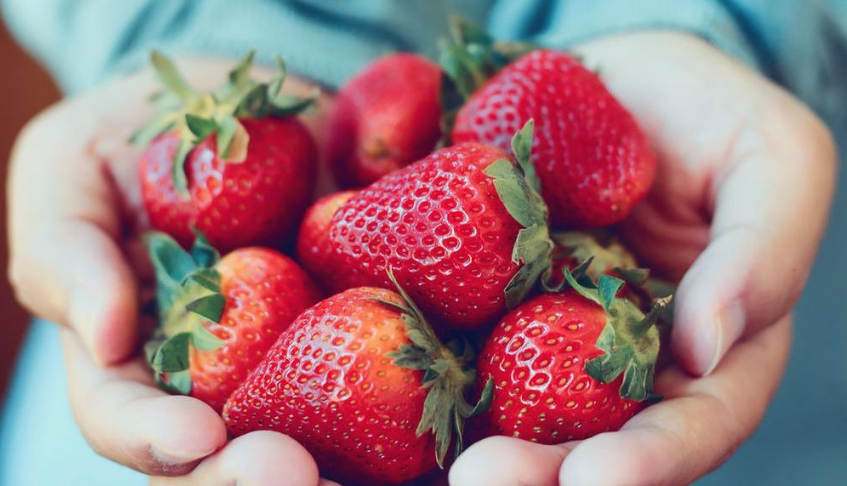 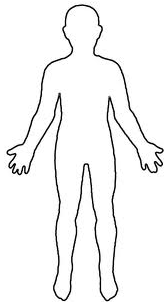 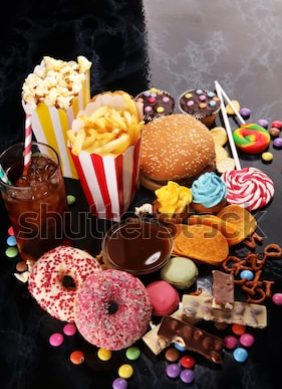 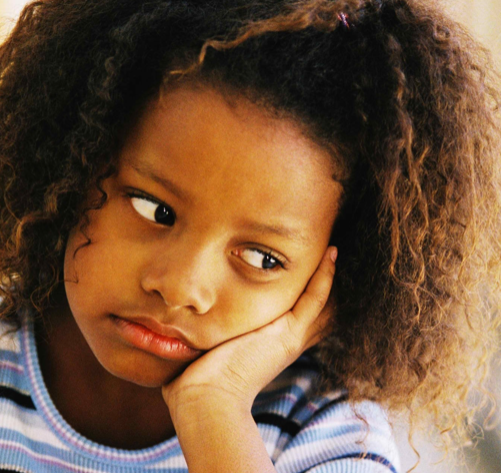 Or in some form of stress or fear.
Outline
Next
Previous
Explore
Back
Beginning
[Speaker Notes: Welcome ,,,some will consider us a sister organization to Habitat for Humanity. 
They build homes, we bring health to homes and communities. but we really do so much more.
Let me tell you our story...]
Simple Living Centers
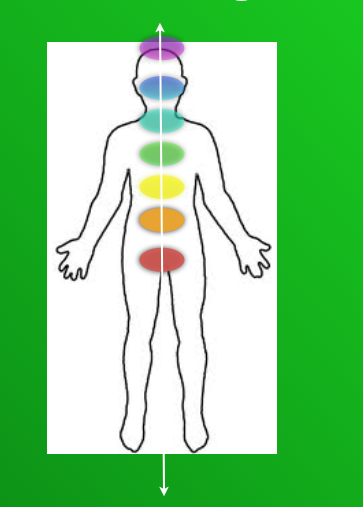 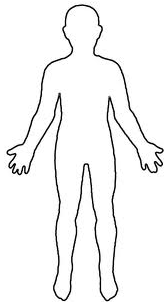 When do our foods bring us strength - awaken us to life 
and love and learning?
Outline
Next
Previous
Explore
Back
Beginning
[Speaker Notes: Welcome ,,,some will consider us a sister organization to Habitat for Humanity. 
They build homes, we bring health to homes and communities. but we really do so much more.
Let me tell you our story...]
Seven  Living Centers
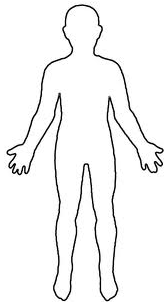 Do our foods bring a feel of stress, congestion, a running nose, or sickness?
Outline
Next
Previous
Explore
Back
Beginning
[Speaker Notes: Welcome ,,,some will consider us a sister organization to Habitat for Humanity. 
They build homes, we bring health to homes and communities. but we really do so much more.
Let me tell you our story...]
Seven  Living Centers
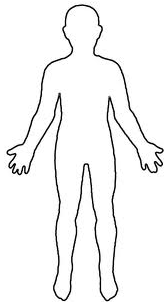 We make choices everyday that matter …that add to our personal wisdom

or bring illness and pain.
Outline
Next
Previous
Explore
Back
Beginning
[Speaker Notes: Welcome ,,,some will consider us a sister organization to Habitat for Humanity. 
They build homes, we bring health to homes and communities. but we really do so much more.
Let me tell you our story...]
Seven  Living Centers
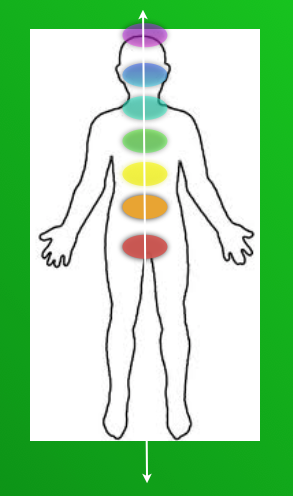 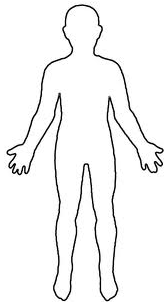 We make choices everyday that matter.—-in higher ways.
Outline
Next
Previous
Explore
Back
Beginning
[Speaker Notes: Welcome ,,,some will consider us a sister organization to Habitat for Humanity. 
They build homes, we bring health to homes and communities. but we really do so much more.
Let me tell you our story...]
Seven  Living Centers
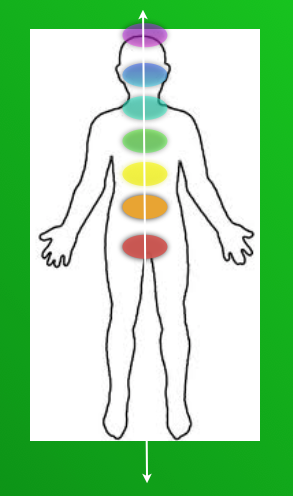 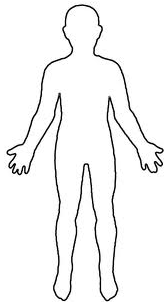 Choices that can turn all our lights on.
Outline
Next
Previous
Explore
Back
Beginning
[Speaker Notes: Welcome ,,,some will consider us a sister organization to Habitat for Humanity. 
They build homes, we bring health to homes and communities. but we really do so much more.
Let me tell you our story...]
Seven  Living Centers
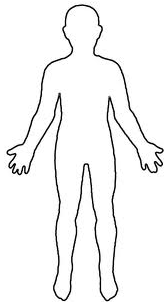 We make choices that turn the lights off
Outline
Next
Previous
Explore
Back
Beginning
[Speaker Notes: Welcome ,,,some will consider us a sister organization to Habitat for Humanity. 
They build homes, we bring health to homes and communities. but we really do so much more.
Let me tell you our story...]
Seven  Living Centers
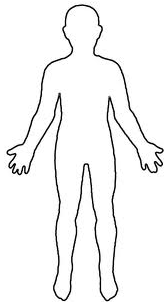 When we pass or first test or learn our first lesson,
Beginning
[Speaker Notes: Welcome ,,,some will consider us a sister organization to Habitat for Humanity. 
They build homes, we bring health to homes and communities. but we really do so much more.
Let me tell you our story...]
Seven  Living Centers
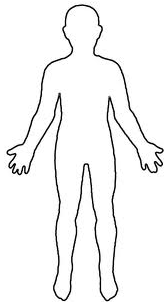 Making healthy choices… begins with our connection to the earth. 
What are we connected to.
Beginning
[Speaker Notes: Welcome ,,,some will consider us a sister organization to Habitat for Humanity. 
They build homes, we bring health to homes and communities. but we really do so much more.
Let me tell you our story...]
Seven  Living Centers
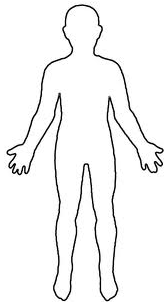 How do we honor others
 when we seek God’s will or inner peace with healthy choices?
Beginning
[Speaker Notes: Welcome ,,,some will consider us a sister organization to Habitat for Humanity. 
They build homes, we bring health to homes and communities. but we really do so much more.
Let me tell you our story...]
Seven  Living Centers
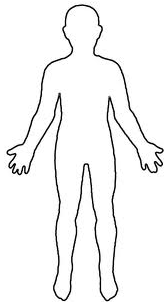 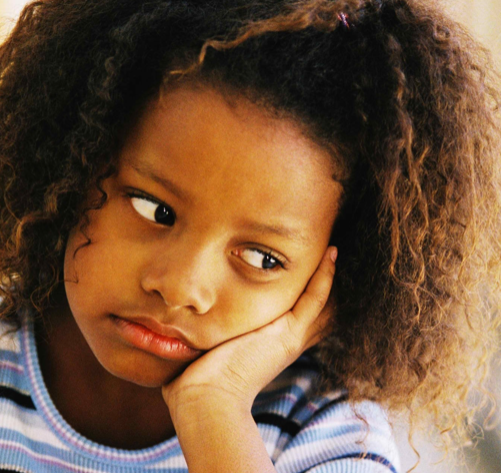 Do we turn our feelings off.  We don’t care about others?
Beginning
[Speaker Notes: Welcome ,,,some will consider us a sister organization to Habitat for Humanity. 
They build homes, we bring health to homes and communities. but we really do so much more.
Let me tell you our story...]
Seven  Living Centers
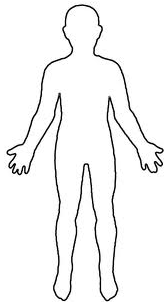 Do we feel we are better than others? Feel we need to control them?
Beginning
[Speaker Notes: Welcome ,,,some will consider us a sister organization to Habitat for Humanity. 
They build homes, we bring health to homes and communities. but we really do so much more.
Let me tell you our story...]
Seven  Living Centers
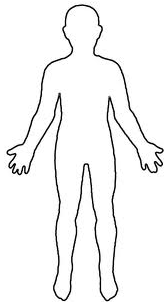 Our do we have the inner peace to just quietly lead, by example and faith in God’s timing or the timing of the universe?
Our tests or lessons may be very personal to us 
If we listen within.
Beginning
[Speaker Notes: Welcome ,,,some will consider us a sister organization to Habitat for Humanity. 
They build homes, we bring health to homes and communities. but we really do so much more.
Let me tell you our story...]
Seven  Living Centers
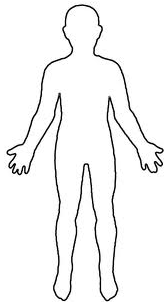 Our our healthy choices become a way to be better than others? 
Can pride get in the way and get us off the center.
Beginning
[Speaker Notes: Welcome ,,,some will consider us a sister organization to Habitat for Humanity. 
They build homes, we bring health to homes and communities. but we really do so much more.
Let me tell you our story...]
Seven  Living Centers
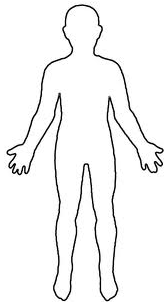 Or can we simply keep our focus on making healthy choices to better love and serve God or the higher good?
Beginning
[Speaker Notes: Welcome ,,,some will consider us a sister organization to Habitat for Humanity. 
They build homes, we bring health to homes and communities. but we really do so much more.
Let me tell you our story...]
Seven  Living Centers
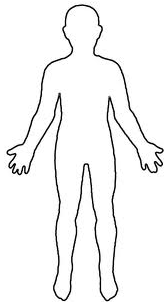 Honor self
Outline
Next
Previous
Explore
Back
Beginning
[Speaker Notes: Welcome ,,,some will consider us a sister organization to Habitat for Humanity. 
They build homes, we bring health to homes and communities. but we really do so much more.
Let me tell you our story...]
Seven  Living Centers
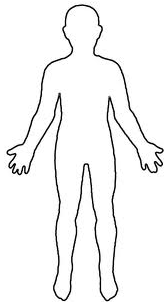 Love Self- listen to self
Outline
Next
Previous
Explore
Back
Beginning
[Speaker Notes: Welcome ,,,some will consider us a sister organization to Habitat for Humanity. 
They build homes, we bring health to homes and communities. but we really do so much more.
Let me tell you our story...]
Seven  Living Centers
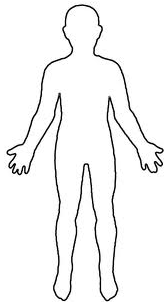 As we listen to our self, more inspiration or light comes
Outline
Next
Previous
Explore
Back
Beginning
[Speaker Notes: Welcome ,,,some will consider us a sister organization to Habitat for Humanity. 
They build homes, we bring health to homes and communities. but we really do so much more.
Let me tell you our story...]
Seven  Living Centers
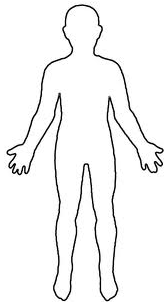 A piece at a time.
Outline
Next
Previous
Explore
Back
Beginning
[Speaker Notes: Welcome ,,,some will consider us a sister organization to Habitat for Humanity. 
They build homes, we bring health to homes and communities. but we really do so much more.
Let me tell you our story...]
Seven  Living Centers
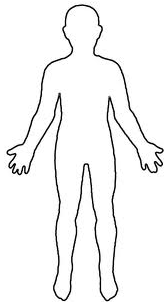 For healthy living, do we listen to this area of our body.
Outline
Next
Previous
Explore
Back
Beginning
[Speaker Notes: Welcome ,,,some will consider us a sister organization to Habitat for Humanity. 
They build homes, we bring health to homes and communities. but we really do so much more.
Let me tell you our story...]
Seven  Living Centers
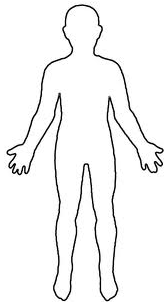 Our do we make choices that we do not care.
Outline
Next
Previous
Explore
Back
Beginning
[Speaker Notes: Welcome ,,,some will consider us a sister organization to Habitat for Humanity. 
They build homes, we bring health to homes and communities. but we really do so much more.
Let me tell you our story...]
Seven  Living Centers
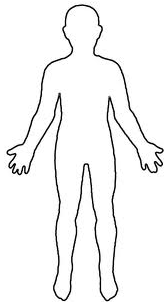 Or make choices from fear to run too fast or work too hard to get what we need.
Outline
Next
Previous
Explore
Back
Beginning
[Speaker Notes: Welcome ,,,some will consider us a sister organization to Habitat for Humanity. 
They build homes, we bring health to homes and communities. but we really do so much more.
Let me tell you our story...]
Seven  Living Centers
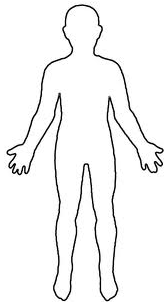 Listening to each center of life will help awaken the next center of life.
Outline
Next
Previous
Explore
Back
Beginning
[Speaker Notes: Welcome ,,,some will consider us a sister organization to Habitat for Humanity. 
They build homes, we bring health to homes and communities. but we really do so much more.
Let me tell you our story...]
Seven  Living Centers
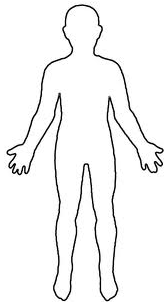 Listening to each center of life will help awaken the next.
Outline
Next
Previous
Explore
Back
Beginning
[Speaker Notes: Welcome ,,,some will consider us a sister organization to Habitat for Humanity. 
They build homes, we bring health to homes and communities. but we really do so much more.
Let me tell you our story...]
Seven  Living Centers
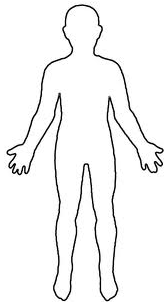 In this center of life, we receive divine directed love.
Outline
Next
Previous
Explore
Back
Beginning
[Speaker Notes: Welcome ,,,some will consider us a sister organization to Habitat for Humanity. 
They build homes, we bring health to homes and communities. but we really do so much more.
Let me tell you our story...]
Seven  Living Centers
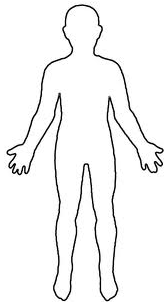 Not man’s lustful nature - some call love
Outline
Next
Previous
Explore
Back
Beginning
[Speaker Notes: Welcome ,,,some will consider us a sister organization to Habitat for Humanity. 
They build homes, we bring health to homes and communities. but we really do so much more.
Let me tell you our story...]
Seven  Living Centers
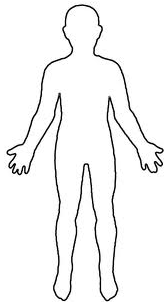 Or choices to control others, stressful ways, or anxious efforts that get us off the path.
Outline
Next
Previous
Explore
Back
Beginning
[Speaker Notes: Welcome ,,,some will consider us a sister organization to Habitat for Humanity. 
They build homes, we bring health to homes and communities. but we really do so much more.
Let me tell you our story...]
Seven  Living Centers
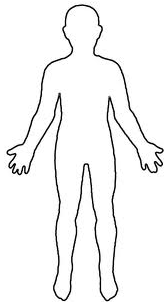 Receiving divinely directed love can change everything if we will listen to what comes.
Outline
Next
Previous
Explore
Back
Beginning
[Speaker Notes: Welcome ,,,some will consider us a sister organization to Habitat for Humanity. 
They build homes, we bring health to homes and communities. but we really do so much more.
Let me tell you our story...]
Seven  Living Centers
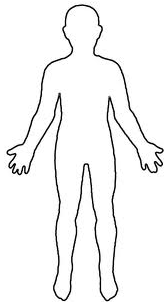 The next level or lesson comes to seek a higher will or use our life for selfish ways.
Outline
Next
Previous
Explore
Back
Beginning
[Speaker Notes: Welcome ,,,some will consider us a sister organization to Habitat for Humanity. 
They build homes, we bring health to homes and communities. but we really do so much more.
Let me tell you our story...]
Seven  Living Centers
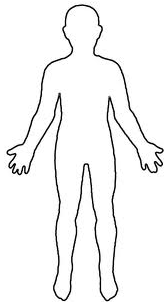 Are we just concerned for our self? Turning off feelings of a higher way?
Outline
Next
Previous
Explore
Back
Beginning
[Speaker Notes: Welcome ,,,some will consider us a sister organization to Habitat for Humanity. 
They build homes, we bring health to homes and communities. but we really do so much more.
Let me tell you our story...]
Seven  Living Centers
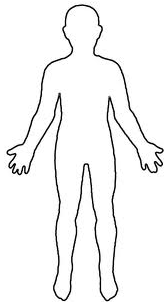 Or working and stressed by our own ambition and own timing?
Outline
Next
Previous
Explore
Back
Beginning
[Speaker Notes: Welcome ,,,some will consider us a sister organization to Habitat for Humanity. 
They build homes, we bring health to homes and communities. but we really do so much more.
Let me tell you our story...]
Seven  Living Centers
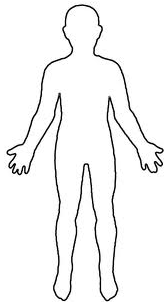 Or working and stressed by our own ambition and own timing?
Outline
Next
Previous
Explore
Back
Beginning
[Speaker Notes: Welcome ,,,some will consider us a sister organization to Habitat for Humanity. 
They build homes, we bring health to homes and communities. but we really do so much more.
Let me tell you our story...]
Seven  Living Centers
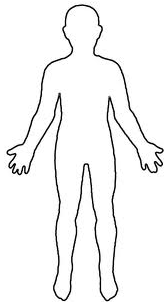 Learning to trust in divine timing as we are directed to a higher way can bring new light 
and understanding.
Outline
Next
Previous
Explore
Back
Beginning
[Speaker Notes: Welcome ,,,some will consider us a sister organization to Habitat for Humanity. 
They build homes, we bring health to homes and communities. but we really do so much more.
Let me tell you our story...]
Seven  Living Centers
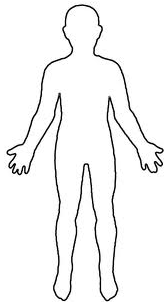 New living foods to help us heal?
Outline
Next
Previous
Explore
Back
Beginning
[Speaker Notes: Welcome ,,,some will consider us a sister organization to Habitat for Humanity. 
They build homes, we bring health to homes and communities. but we really do so much more.
Let me tell you our story...]
Seven  Living Centers
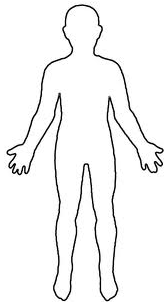 New living foods that bring us strength, life, and learning.
Outline
Next
Previous
Explore
Back
Beginning
[Speaker Notes: Welcome ,,,some will consider us a sister organization to Habitat for Humanity. 
They build homes, we bring health to homes and communities. but we really do so much more.
Let me tell you our story...]
Seven  Living Centers
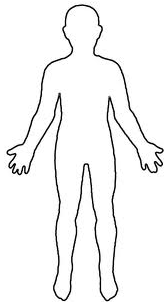 We will decide to follow and learn truth?
Outline
Next
Previous
Explore
Back
Beginning
[Speaker Notes: Welcome ,,,some will consider us a sister organization to Habitat for Humanity. 
They build homes, we bring health to homes and communities. but we really do so much more.
Let me tell you our story...]
Seven  Living Centers
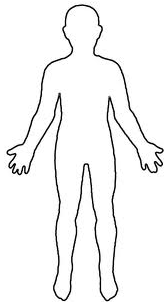 Or decide we do not care what is true?
Outline
Next
Previous
Explore
Back
Beginning
[Speaker Notes: Welcome ,,,some will consider us a sister organization to Habitat for Humanity. 
They build homes, we bring health to homes and communities. but we really do so much more.
Let me tell you our story...]
Seven  Living Centers
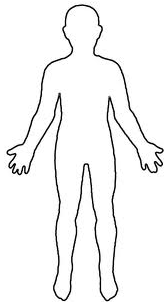 Will we pursue learning to the point of stress and anxiety? Fearful of what other say or  how they judge us?
Outline
Next
Previous
Explore
Back
Beginning
[Speaker Notes: Welcome ,,,some will consider us a sister organization to Habitat for Humanity. 
They build homes, we bring health to homes and communities. but we really do so much more.
Let me tell you our story...]
Seven  Living Centers
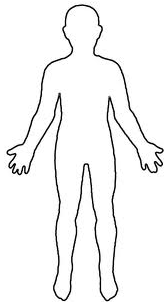 Or will we decide to trust in revelation and inspiration that comes and where it takes us?
Outline
Next
Previous
Explore
Back
Beginning
[Speaker Notes: Welcome ,,,some will consider us a sister organization to Habitat for Humanity. 
They build homes, we bring health to homes and communities. but we really do so much more.
Let me tell you our story...]
Seven  Living Centers
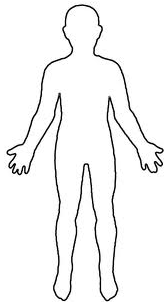 As we learn each lesson or pass our individual tests, we can awaken and be in the presence of divinity.
Outline
Next
Previous
Explore
Back
Beginning
[Speaker Notes: Welcome ,,,some will consider us a sister organization to Habitat for Humanity. 
They build homes, we bring health to homes and communities. but we really do so much more.
Let me tell you our story...]
Seven  Living Centers
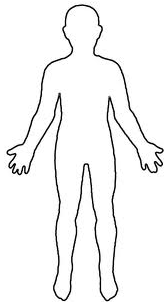 We can receive of God’s love, healthy simple ways, or purpose. 
We can receive all we need each moment. 
Live in the present.
Outline
Next
Previous
Explore
Back
Beginning
[Speaker Notes: Welcome ,,,some will consider us a sister organization to Habitat for Humanity. 
They build homes, we bring health to homes and communities. but we really do so much more.
Let me tell you our story...]
Seven  Living Centers
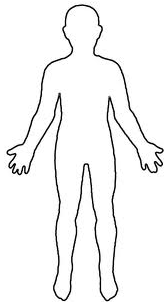 And Presence of God - the presence of love.
We can learn that we receive or block love.
Outline
Next
Previous
Explore
Back
Beginning
[Speaker Notes: Welcome ,,,some will consider us a sister organization to Habitat for Humanity. 
They build homes, we bring health to homes and communities. but we really do so much more.
Let me tell you our story...]
Seven  Living Centers
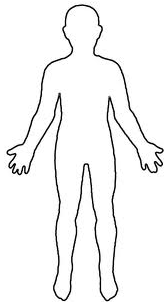 With all our heart. 
When we open our hearts to all God or divinity of the universe has to send us - 
we truly learn to love others in God’s way or a higher way.
Outline
Next
Previous
Explore
Back
Beginning
[Speaker Notes: Welcome ,,,some will consider us a sister organization to Habitat for Humanity. 
They build homes, we bring health to homes and communities. but we really do so much more.
Let me tell you our story...]
Seven  Living Centers
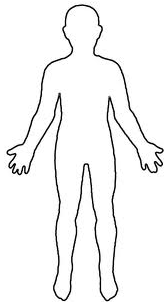 With all our might.
Outline
Next
Previous
Explore
Back
Beginning
[Speaker Notes: Welcome ,,,some will consider us a sister organization to Habitat for Humanity. 
They build homes, we bring health to homes and communities. but we really do so much more.
Let me tell you our story...]
Seven  Living Centers
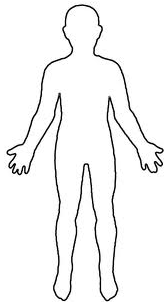 With all our mind.
Outline
Next
Previous
Explore
Back
Beginning
[Speaker Notes: Welcome ,,,some will consider us a sister organization to Habitat for Humanity. 
They build homes, we bring health to homes and communities. but we really do so much more.
Let me tell you our story...]
Seven  Living Centers
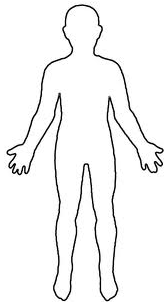 With all our strength.
Outline
Next
Previous
Explore
Back
Beginning
[Speaker Notes: Welcome ,,,some will consider us a sister organization to Habitat for Humanity. 
They build homes, we bring health to homes and communities. but we really do so much more.
Let me tell you our story...]
Seven  Living Centers
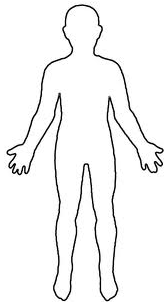 To  honor and love others.
Outline
Next
Previous
Explore
Back
Beginning
[Speaker Notes: Welcome ,,,some will consider us a sister organization to Habitat for Humanity. 
They build homes, we bring health to homes and communities. but we really do so much more.
Let me tell you our story...]
Seven  Living Centers
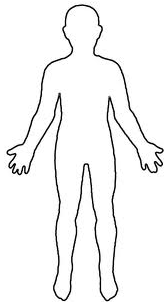 To  honor and love self.
Outline
Next
Previous
Explore
Back
Beginning
[Speaker Notes: Welcome ,,,some will consider us a sister organization to Habitat for Humanity. 
They build homes, we bring health to homes and communities. but we really do so much more.
Let me tell you our story...]
Seven  Living Centers
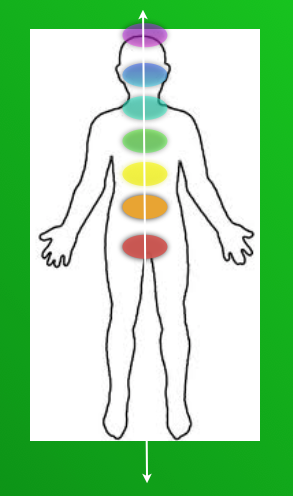 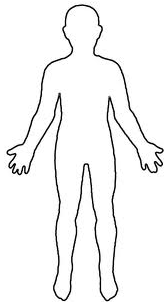 Full - healthy joy-filled living.
Outline
Next
Previous
Explore
Back
Beginning
[Speaker Notes: Welcome ,,,some will consider us a sister organization to Habitat for Humanity. 
They build homes, we bring health to homes and communities. but we really do so much more.
Let me tell you our story...]
Simple Living Centers
7 Living Centers
7.Connecting to a higher purpose or higher self. - finding your work or mission. (Love God)

6.Seeking and speaking truth (Mind)

5. Choosing a higher will over 
 selfish fear based desires. (Might)

4.  Charity for all- and learning to  forgive and love our enemies with proper virtuous principles. (Heart) 

3.Honor self

2. Honor others

1. All sufficient needs are provided. (strength)

This begins with our connection and trust with mother and “mother earth”, and a peace that comes through the atonement, taught with the proper use of authority while providing living foods that bring peace, joy or emotional trust - a unity of our spirit and body.
Consider that each of these centers
 store our personal and family emotional histories 
- as our biographies are influenced to become 
our biologies.
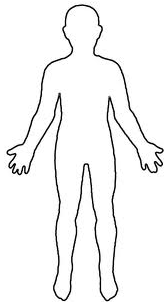 The two great commandments         
are common to all major religions.
Love God with all our heart, might, mind and strength,
 and love our neighbors as ourselves.
[Speaker Notes: Welcome ,,,some will consider us a sister organization to Habitat for Humanity. 
They build homes, we bring health to homes and communities. but we really do so much more.
Let me tell you our story...]
Simple Living Centers
7 Living Centers
7.Connecting to a higher purpose or higher self. - finding your work or mission. 

6.Seeking and speaking truth

5. Choosing a higher will over 
 selfish fear based desires.

4.  Charity for all- and learning to  forgive and love our enemies with proper virtuous principles. 

3.Honor self

2. Honor others

1.One with the earth and mankind- that all sufficient needs are provided. 

This begins with our connection and trust with mother and “mother earth”, and a peace that comes through the atonement, taught with the proper use of authority while providing living foods that bring peace, joy or emotional trust - a unity of our spirit and body.


These are common to all major religions.
Each of these centers
 store our personal and family emotional histories 
- as our biographies are influenced to become 
our biologies.
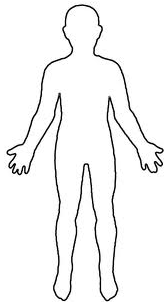 Our bodies physical center is at the navel or 3rd center- meaning honor or care for self. 
Learning to listen to this center is key to begining to understand our health. We honor each other when we help each other listen to this center.
Outline
Next
Previous
Explore
Back
Beginning
[Speaker Notes: Welcome ,,,some will consider us a sister organization to Habitat for Humanity. 
They build homes, we bring health to homes and communities. but we really do so much more.
Let me tell you our story...]
Simple Living Centers
7 Living Centers
7.Connecting to a higher purpose or higher self. - finding your work or mission. 

6.Seeking and speaking truth

5. Choosing a higher will over 
 selfish fear based desires.

4.  Charity for all- and learning to  forgive and love our enemies with proper virtuous principles. 

3.Honor self

2. Honor others

1. All sufficient needs are provided. 

This begins with our connection and trust with mother and “mother earth”, and a peace that comes through the atonement, taught with the proper use of authority while providing living foods that bring peace, joy or emotional trust - a unity of our spirit and body.


These are common to all major religions.
Each of these centers
 store our personal and family emotional histories 
- as our biographies are influenced to become 
our biologies.
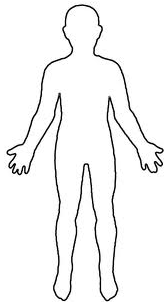 Our bodies physical center is at the navel or 3rd center- meaning honor or care for self. 
Learning to listen to this center is key to health. We honor each other when we help each other listen to this center.
Our bodies are designed to know what foods they need. We often 
tell  others what they will eat and fail to listen to one another’s healthy desires or ask simple questions.  Trust between parents and children can suffer at times. Anxiety or fears can develop when we fail to listen.
Outline
Next
Previous
Explore
Back
Beginning
[Speaker Notes: Welcome ,,,some will consider us a sister organization to Habitat for Humanity. 
They build homes, we bring health to homes and communities. but we really do so much more.
Let me tell you our story...]
Simple Living Centers
7 Living Centers
7.Connecting to a higher purpose or higher self. - finding your work or mission. 

6.Seeking and speaking truth

5. Choosing a higher will over 
 selfish fear based desires.

4.  Charity for all- and learning to  forgive and love our enemies with proper virtuous principles. 

3.Honor self

2. Honor others

1. All sufficient needs are provided. 

This begins with our connection and trust with mother and “mother earth”, and a peace that comes through the atonement, taught with the proper use of authority while providing living foods that bring peace, joy or emotional trust - a unity of our spirit and body.

These are common to all major religions.
Each of these centers
 store our personal and family emotional histories 
- as our biographies are influenced to become 
our biologies.
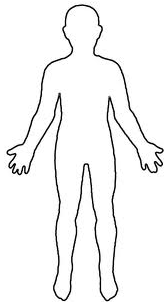 Reflecting on these simple centers and choices we make can help us understand new foundations for creating healthy living.
Our bodies physical center is at the navel or 3rd center- meaning honor or care for self. 
Our spiritual center is the heart or 4th center.  Both vital and working together.
Outline
Next
Previous
Explore
Back
Beginning
[Speaker Notes: Welcome ,,,some will consider us a sister organization to Habitat for Humanity. 
They build homes, we bring health to homes and communities. but we really do so much more.
Let me tell you our story...]
Simple Living Centers
7 Living Centers
7.Connecting to a higher purpose or higher self. - finding your work or mission. 

6.Seeking and speaking truth

5. Choosing a higher will over 
 selfish fear based desires.

4.  Charity for all- and learning to love our enemies with proper virtuous principles. 

3. Honor self

2. Honor others

1. All sufficient needs are provided. 

This begins with our connection and trust with mother and “mother earth”, and a peace that comes through the atonement, taught with the proper use of authority while providing living foods that bring peace, joy or emotional trust - a unity of our spirit and body.

These are common to all major religions -laws that govern each center.
leading to life or
 the living waters
Explore your biographies and how they influence your biologies. At each moment each center is in fear, faith or shutdown (shutdown meaning - past feeling- or turning feelings off).
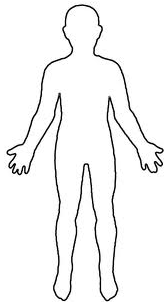 stress, fear 
or anger
feelings shut down 
or turned off
balanced- centered
 in 
peace or faith
Outline
Next
Previous
Explore
Back
Beginning
[Speaker Notes: Welcome ,,,some will consider us a sister organization to Habitat for Humanity. 
They build homes, we bring health to homes and communities. but we really do so much more.
Let me tell you our story...]
Simple Living Centers
7 Living Centers
leading to life or
 the living waters
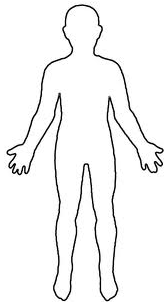 stress, fear 
or anger
feelings shut down 
or turned off
balanced- centered
 in 
peace or faith
Understanding these centers of our spiritual anatomy or our living constitution can entirely shift how we view our health, change our language, our connections with others, and our life journey. We can make simple choices that keep us centered in faith,  learning  and the connection with we need.
[Speaker Notes: Welcome ,,,some will consider us a sister organization to Habitat for Humanity. 
They build homes, we bring health to homes and communities. but we really do so much more.
Let me tell you our story...]
Simple 
Living Centers
A Quiet Grass Roots Effort:

Films and quality teaching materials will be developed using these basic guidelines. Those familiar with this work may want to assist  in developing what you can for this effort. 

.
[Speaker Notes: Welcome ,,,some will consider us a sister organization to Habitat for Humanity. 
They build homes, we bring health to homes and communities. but we really do so much more.
Let me tell you our story...]